TRƯỜNG TIỂU HỌC BẢN VƯỢC
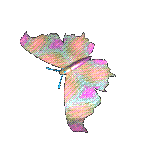 CHÀO MỪNG QUÝ THẦY CÔ
VỀ DỰ GIỜ THĂM LỚP
Môn Tự nhiên và Xã hội lớp 3
BÀI 21: HÌNH DẠNG TRÁI ĐẤT
CÁC ĐỚI KHÍ HẬU (T1)
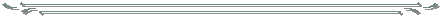 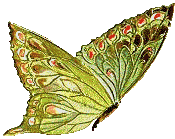 Giáo viên: Vũ Bích Ngọc
Lớp:  3
TỰ NHIÊN VÀ XÃ HỘI
Bài 21: HÌNH DẠNG TRÁI ĐẤT. CÁC ĐỚI KHÍ HẬU (T1)
1. Quả địa cầu – mô hình thu nhỏ của Trái Đất.
Làm việc với quả địa cầu:
1. Cho biết hình dạng của Trái Đất qua quả địa cầu
2. Chỉ và nói tên: đường Xích đạo, bán cầu Bắc, cực Bắc, bán cầu Nam, cực Nam trên quả địa cầu
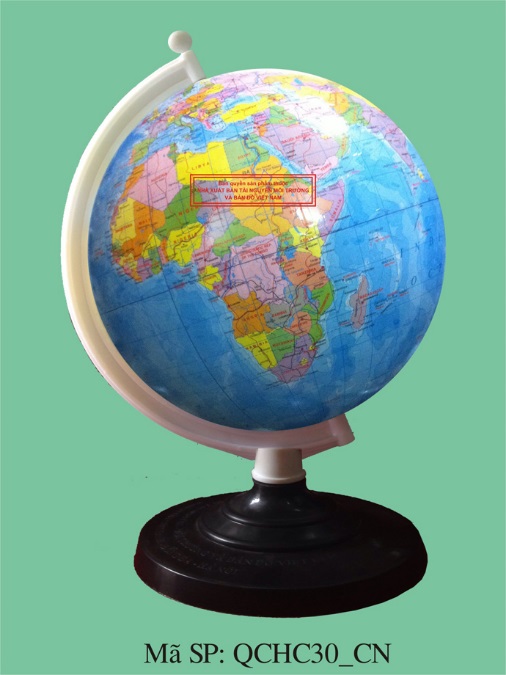 TỰ NHIÊN VÀ XÃ HỘI
Bài 21: HÌNH DẠNG TRÁI ĐẤT. CÁC ĐỚI KHÍ HẬU (T1)
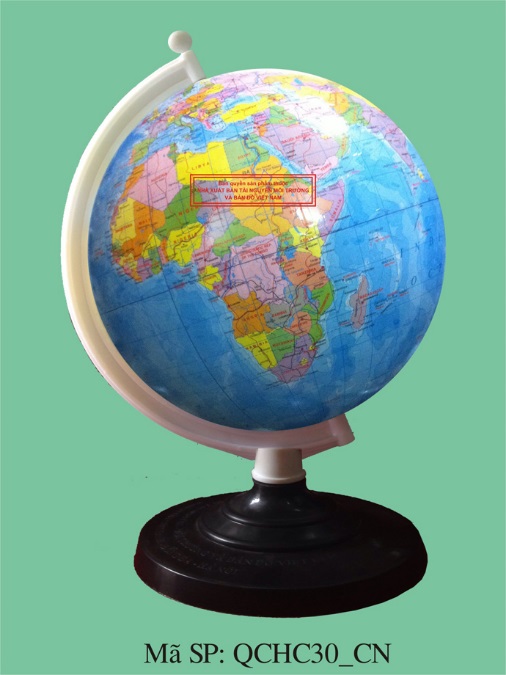 + Trái Đất có dạng hình cầu
Bài 21: HÌNH DẠNG TRÁI ĐẤT. CÁC ĐỚI KHÍ HẬU (T1)
1. Quả địa cầu – mô hình thu nhỏ của Trái Đất.
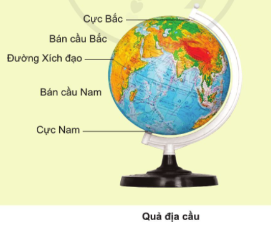 TỰ NHIÊN VÀ XÃ HỘI
Bài 21: HÌNH DẠNG TRÁI ĐẤT. CÁC ĐỚI KHÍ HẬU (T1)
2. Các đới khí hậu.
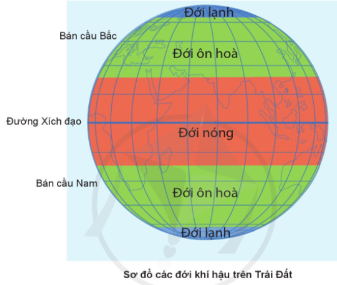 - Chỉ và nói tên các đới khí hậu trên Trái Đất trong hình dưới đây.
- Em có nhận xét gì về vị trí của các đới khí hậu trên Trái Đất?
TỰ NHIÊN VÀ XÃ HỘI
Bài 21: HÌNH DẠNG TRÁI ĐẤT. CÁC ĐỚI KHÍ HẬU (T1)
2. Các đới khí hậu.
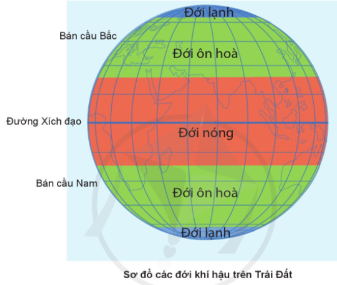 Trên Trái Đất có 5 đới khí hậu: 
2  đới nóng, 2 đới lạnh và 1 đới ôn hòa
Mỗi bán cầu đều có 3 đới khí hậu:
đới nóng, đới ôn hòa và đới lạnh
TỰ NHIÊN VÀ XÃ HỘI
Bài 21: HÌNH DẠNG TRÁI ĐẤT. CÁC ĐỚI KHÍ HẬU (T1)
2. Các đới khí hậu.
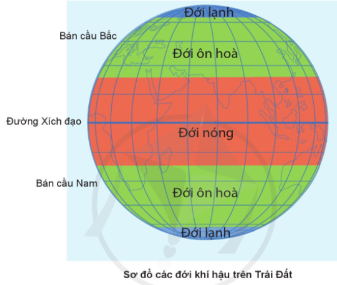 Trên Trái Đất có các đới khí hậu: đới nóng, đới ôn hòa và đới lạnh.
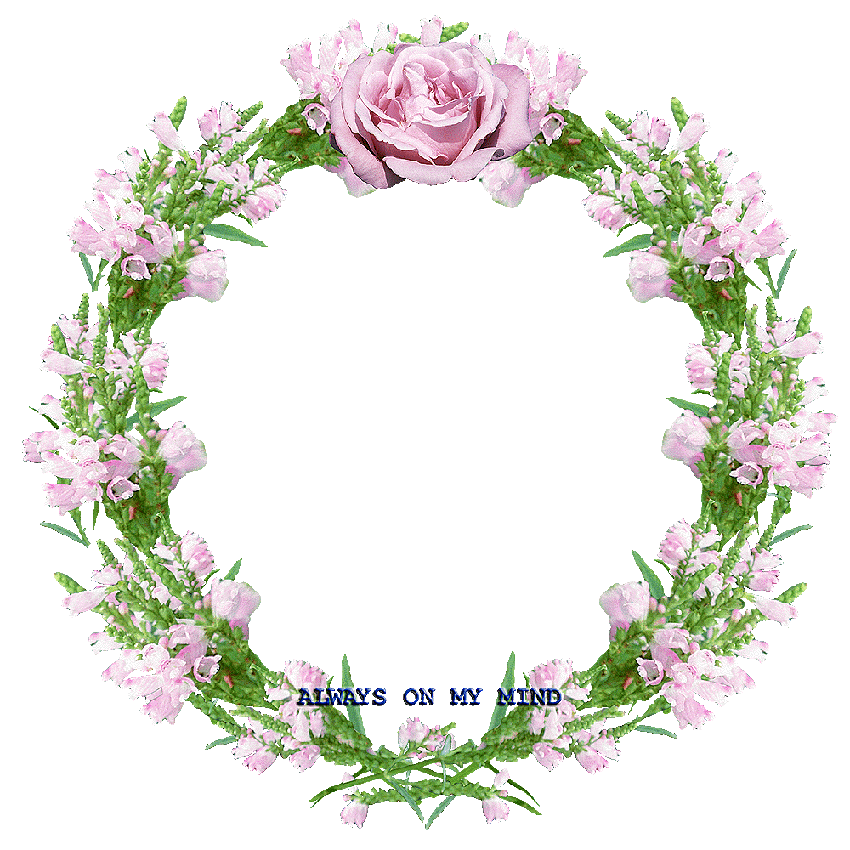 XIN CHÂN THÀNH CẢM ƠN 
QUÝ THẦY CÔ GIÁO VÀ CÁC EM